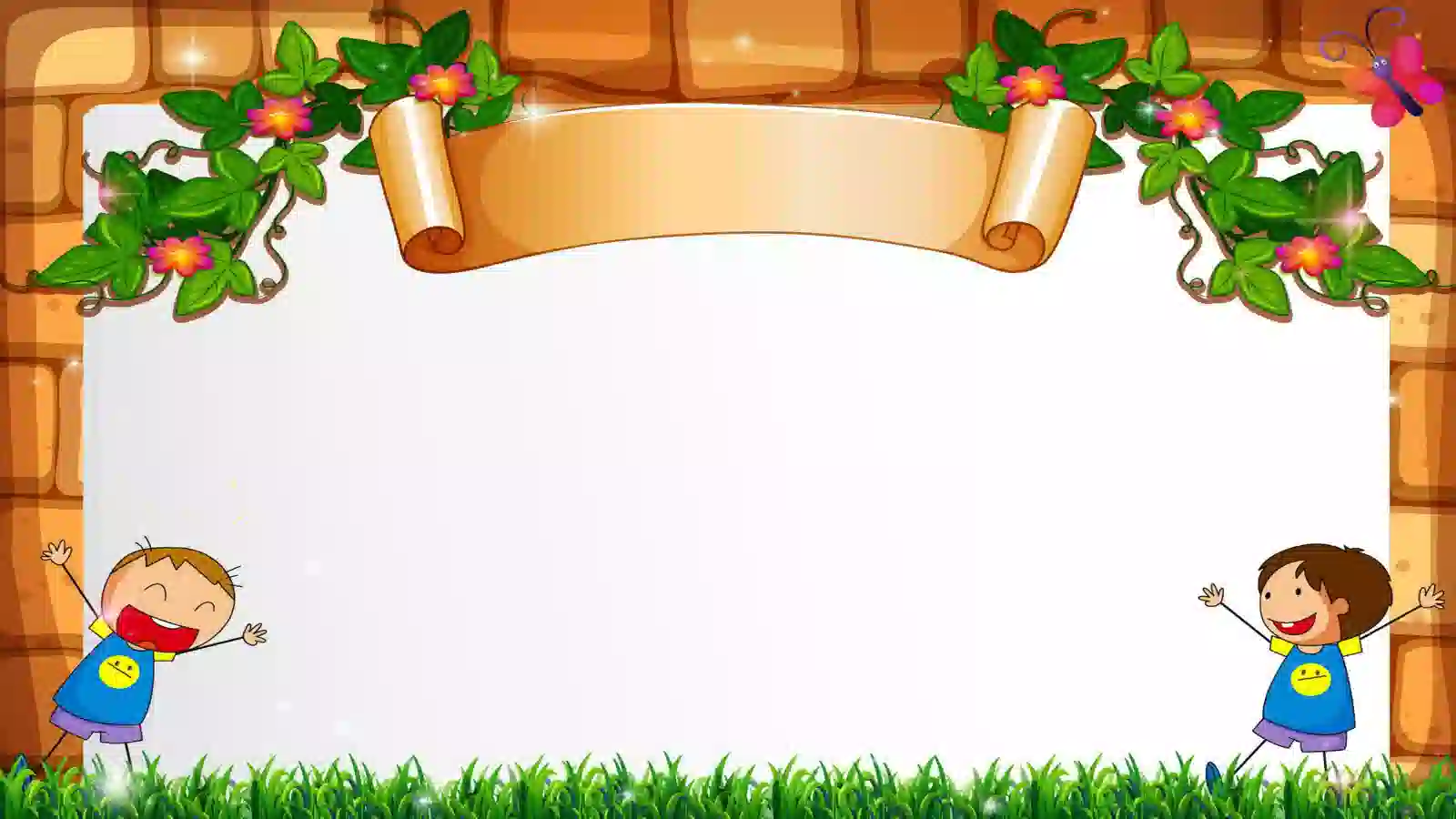 Kế hoạch tuần 1 tháng 11
Thứ 3
Thứ 2
Thứ 4
Thể dục
VĐCB: Trườn sấp về phía trước
TC: Chung sức (Chuyền bóng đôi).
Văn học
Truyện : Gấu con chia quà(Đa số trẻ chưa biết)
Âm nhạc
NDTT: Dạy hát: Biết vâng lời mẹ.NDKH: Nghe hát: Nhà mình rất vui.
Thứ 5
Thứ 6
Làm quen với toán
Nhận biết và gọi tên hình vuông, hình tròn.
Hoạt động tạo hình
Trang trí tóc bạn gái.(Tiết đề tài) (MT84)
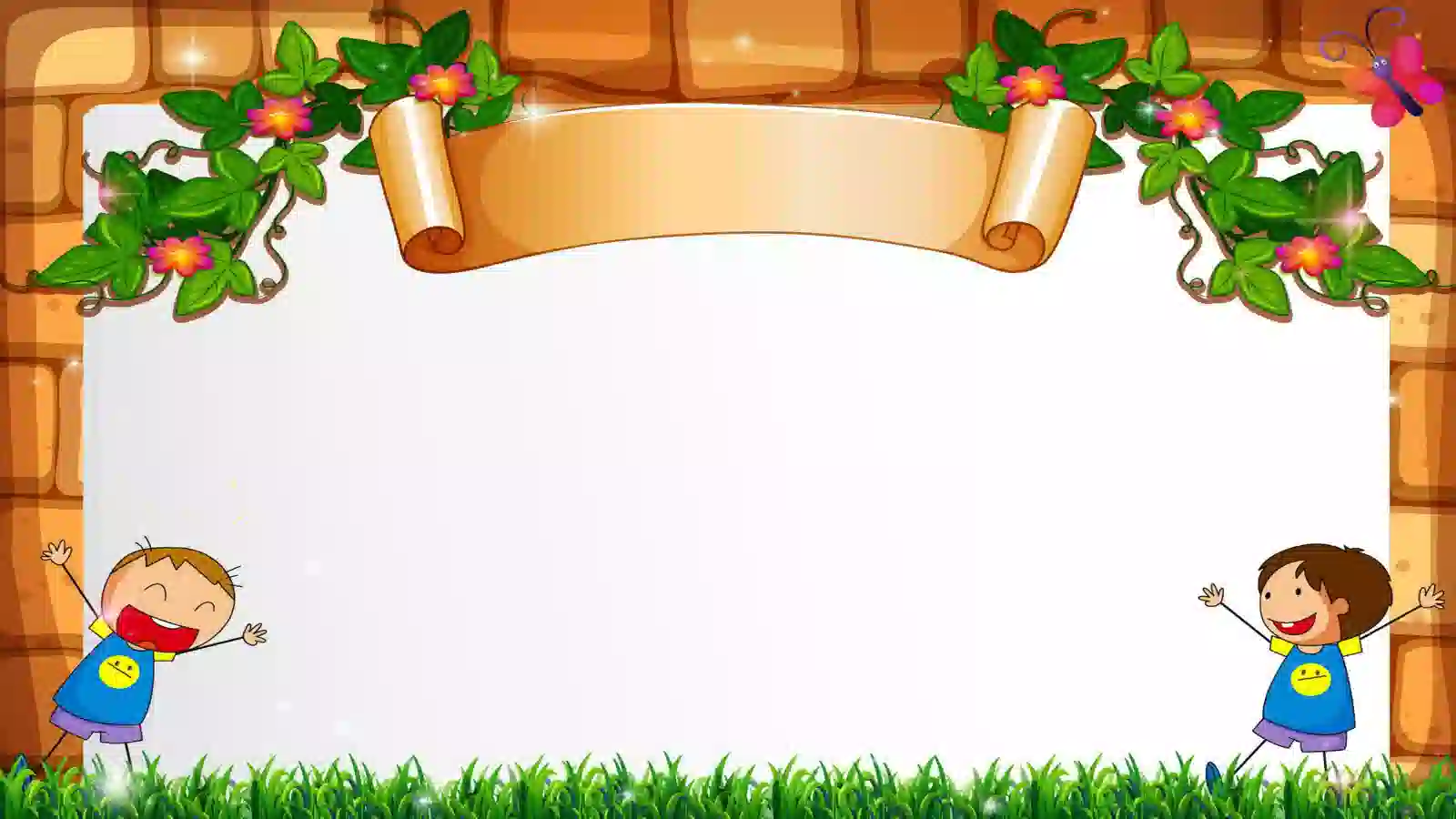 Kế hoạch tuần 2 tháng 11
Thứ 3
Thứ 2
Thứ 4
Âm nhạc
NDTT: DH: Cả nhà thương nhau.NDKH: TCVĐ: Vận động theo nhạc (nhanh, chậm)
Thể dục
VĐCB: Ném xa bằng 1 tay.TC: Đuổi bóng.
Văn học
Thơ: Chiếc quạt nan.(Tiết đa số trẻ chưa biết)
Thứ 5
Thứ 6
Khám phá
Khám phá khung ảnh (Phần 1 dự án STEAM)
Hoạt động tạo hình
Làm khung ảnh (Phần 2 dự án STEAM)
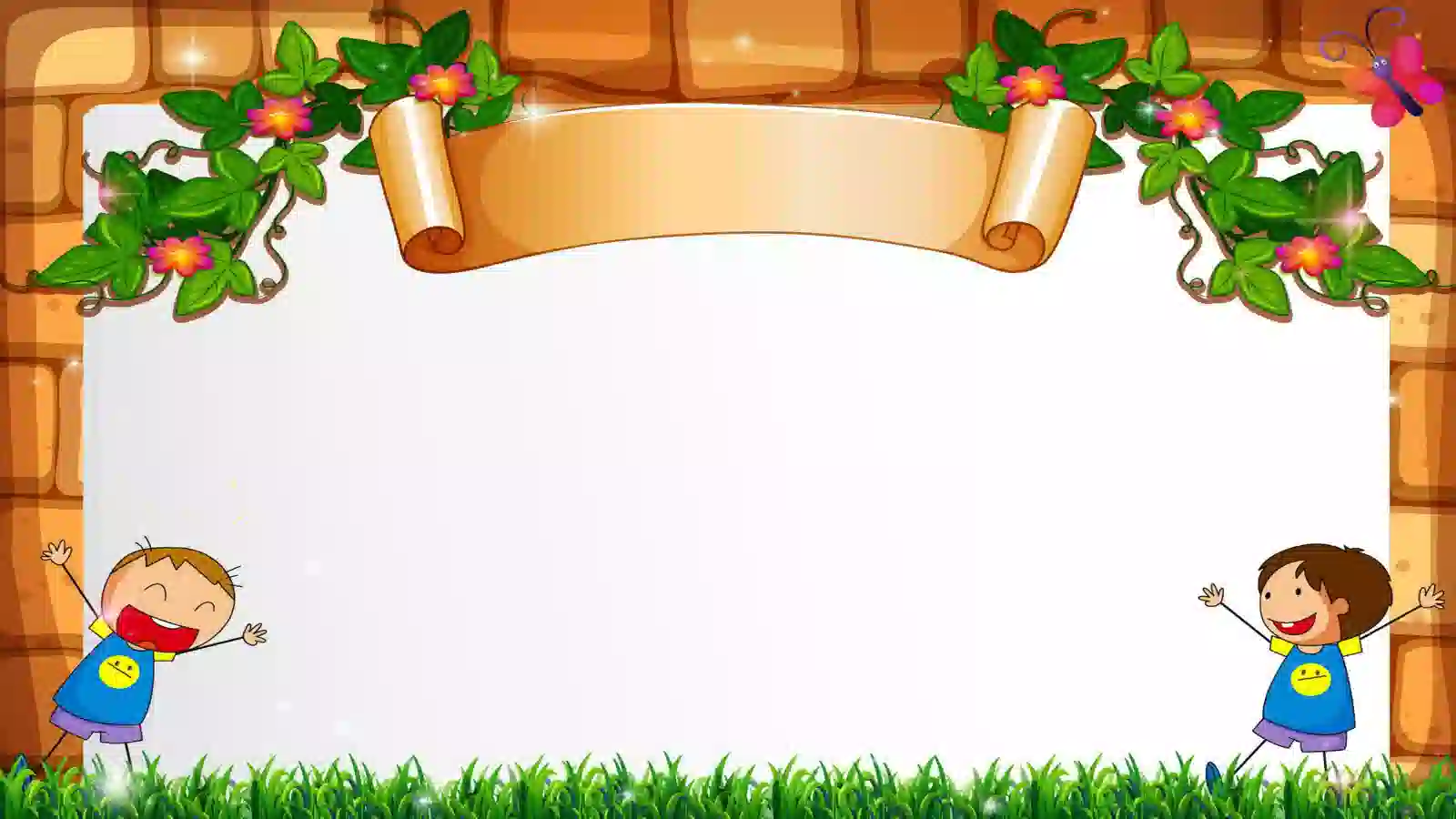 Kế hoạch tuần 3 tháng 11
Thứ 2
Thứ 3
Thứ 4
Âm nhạc
NDTT: DVĐ: Cả nhà thương nhau NDKH: NH: Ba ngọn nến lung linh
Văn học
Truyện: Chiếc ấm sành nở hoa.(Đa số trẻ chưa biết)
Thể dục
VĐCB: Bật qua 3 ô.TC: Chuyền bóng
Thứ 5
Thứ 6
Hoạt động tạo hình
Xé dán, trang trí chiếc mũ (MT78)
Làm quen với toán
Dạy trẻ nhận biết, phân biệt tay phải, tay trái của bản thân.
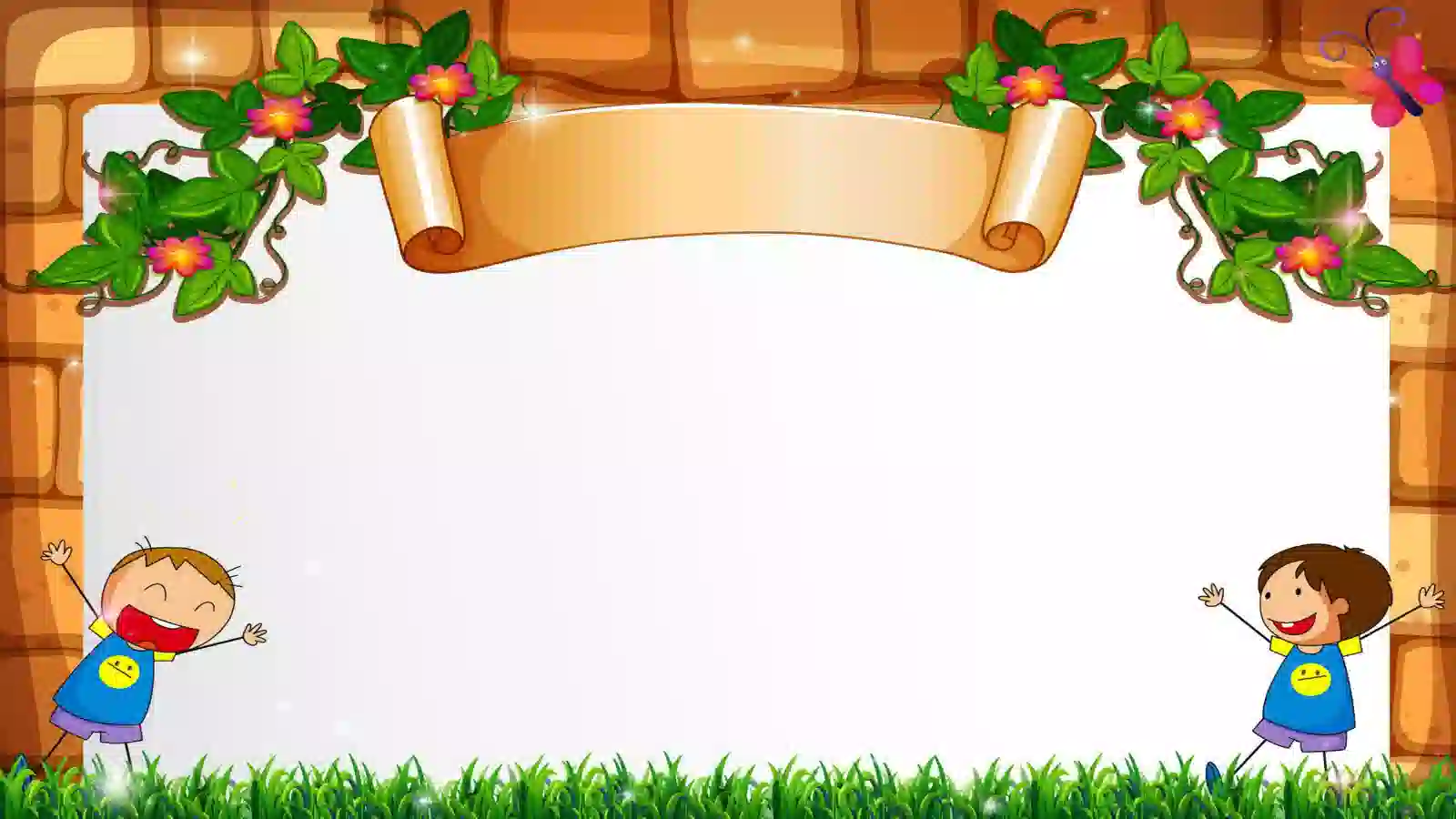 Kế hoạch tuần 4 tháng 11
Thứ 3
Thứ 4
Thứ 2
Thể dục
VĐCB: Tung và bắt bóng với người đối diện (khoảng cách 2,5m)TC: Chuyền bóng
Văn học
Thơ: Cô giáo của con(Đa số trẻ chưa biết)
Âm nhạc
DH : Cô và mẹTCAN: Hát theo hình ảnh
Thứ 6
Thứ 5
Hoạt động tạo hình
Làm bưu thiêp bằng các nguyên vật liệu
Khám phá
Trò chuyện về ngày Nhà giáo Việt Nam 20/11
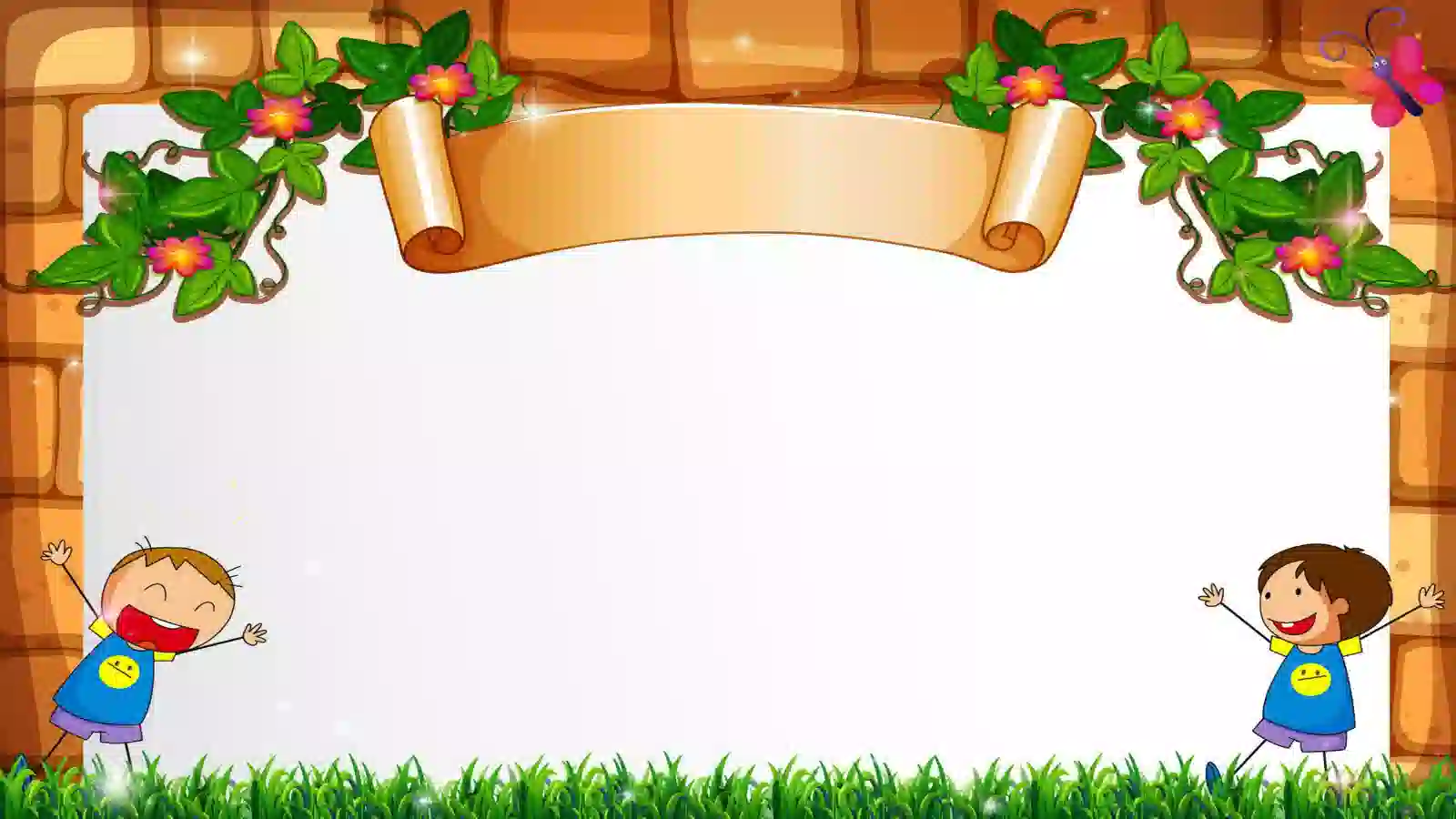 Kế hoạch tuần 5  tháng 11
Thứ 3
Thứ 4
Thứ 2
Thể dục
VĐCB: Đi trong đường hẹp, đầu đội túi cátTCVĐ: Bóng trong to (MT2)
Văn học
Truyện: Thỏ con không vâng lời(Đa số trẻ chưa biết)
Âm nhạc
Dạy hát :Bé quét nhàNghe hát: Cho con
Thứ 6
Thứ 5
Hoạt động tạo hình
Cắt dán trang phục bé thích.
Làm quen với toán
Dạy trẻ NB sự khác biệt rõ nét chiều dài của 2 ĐT. Sử dụng từ: dài hơn, ngắn hơn.
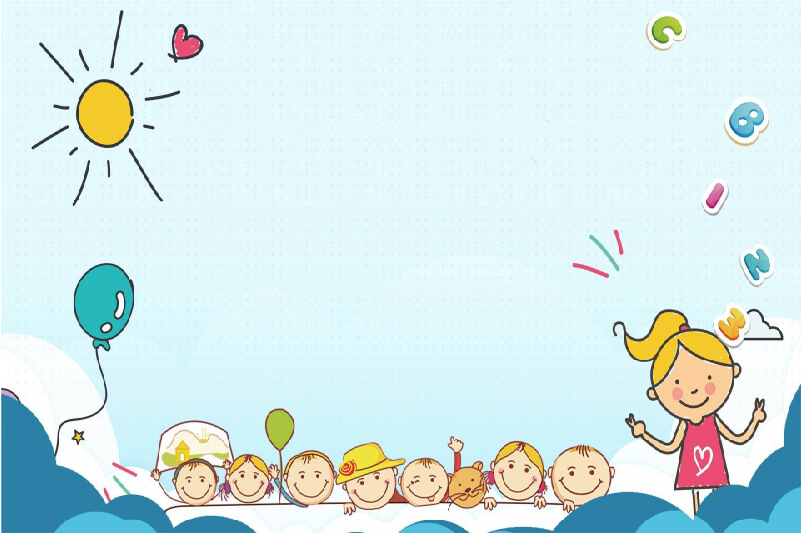 PHÒNG GIÁO DỤC VÀ ĐÀO TẠO HUYỆN GIA LÂM
TRƯỜNG MẦM NON ĐẶNG XÁ
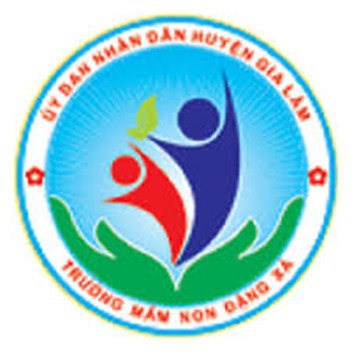 KẾ HOẠCH GIÁO DỤC THÁNG 11/2023
(Từ ngày 30/10/2023 đến ngày 1/12/2023)
Lớp: MGB C4
Giáo viên: Vũ Thị Oanh
                   Nguyễn Thị Xuân